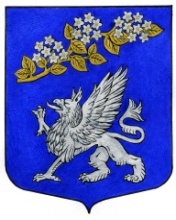 Внутригородское муниципальное образование Санкт-Петербурга муниципальный округ
ПРАВОБЕРЕЖНЫЙ
БЮДЖЕТ
ДЛЯ ГРАЖДАН 
на 2020-2022 годы
Доходы бюджета
2
Доходы бюджета - безвозмездные и безвозвратные
 поступления денежных средств в бюджет.
НАЛОГОВЫЕ ДОХОДЫ
НЕНАЛОГОВЫЕ ДОХОДЫ
БЕЗВОЗМЕЗДНЫЕ ПОСТУПЛЕНИЯ
Налог, взимаемый с налогоплательщиков, выбравших в качестве объекта налогообложения доходы;

Налог, взимаемый с налогоплательщиков, выбравших в качестве объекта налогообложения доходы, уменьшенные на величину расходов;

Единый налог на вмененный доход для отдельных видов деятельности;

Налог, взимаемый в связи с применением патентной системы налогообложения.
Средства, составляющие восстановительную стоимость зеленых насаждений общего пользования;

Административные штрафы, установленные законами субъектов Российской Федерации об административных правонарушениях, за нарушение законов и иных нормативных правовых актов субъектов Российской Федерации.
Субвенции  бюджетам ВМО Санкт-Петербурга  на выполнение  отдельных государственных полномочий  Санкт-Петербурга по организации и осуществлению деятельности по опеке и попечительству;
Субвенции бюджетам ВМО Санкт-Петербурга на выполнение отдельного государственного полномочия Санкт-Петербурга  по  определению должностных лиц, уполномоченных составлять протоколы об административных  правонарушениях, и составлению протоколов об административных правонарушениях;
Субвенции бюджетам ВМО Санкт-Петербурга на содержание ребенка в семье опекуна и приемной семье, на вознаграждение, причитающееся приемному родителю.
Поступления денежных средств в бюджет по видам доходовв 2020-2022 годах
Расходы бюджета
4
Расходы бюджета – утверждаются в соответствии с расходными обязательствами на основании проекта Закона Санкт-Петербурга "О бюджете Санкт-Петербурга на 2020 год и на плановый период 2021 и 2022 годов"
Непрограммные виды расходов
Программные виды расходов
Условно утвержденные расходы
Непрограммные виды расходов
5
Содержание представительного и исполнительного органов муниципального образования;
Другие общегосударственные вопросы (резервный фонд, содержание архива);
Социальная политика (пенсионное обеспечение, опека);
Содержание избирательной комиссии; 
Субвенции  бюджетам ВМО Санкт-Петербурга  на выполнение  отдельных государственных полномочий  Санкт-Петербурга по организации и осуществлению деятельности по опеке и попечительству; на содержание ребенка в семье опекуна и приемной семье; на вознаграждение, причитающееся приемному родителю; 
Субвенции бюджетам ВМО Санкт-Петербурга на выполнение отдельного государственного полномочия Санкт-Петербурга  по  определению должностных лиц, уполномоченных составлять протоколы об административных  правонарушениях, и составлению протоколов об административных правонарушениях)
Программные виды расходов
6
Защита населения и территории от чрезвычайных ситуаций природного и техногенного характера, гражданской обороне;

Участие в организации и финансировании проведения оплачиваемых общественных работ и временного трудоустройства несовершеннолетних в возрасте от 14 до 18 лет в свободное от учебы время, безработных граждан, испытывающих трудности в поиске работы, безработных граждан в возрасте от 18 до 20 лет, имеющих среднее профессиональное образование и ищущих работу впервые;

Благоустройство;

Военно-патриотическое воспитание граждан;

Участие в реализации мер по профилактике дорожно-транспортного травматизма на территории муниципального образования;

Участие в установленном порядке в мероприятиях по профилактике незаконного потребления наркотических средств и психотропных веществ, новых потенциально опасных психоактивных веществ, наркомании в Санкт-Петербурге;

Участие в профилактике терроризма и экстремизма;

Организация и проведение досуговых мероприятий для жителей муниципального образования;

Культура;

Спорт;

СМИ
Расходы бюджета МО Правобережный на 2020-2022 годы
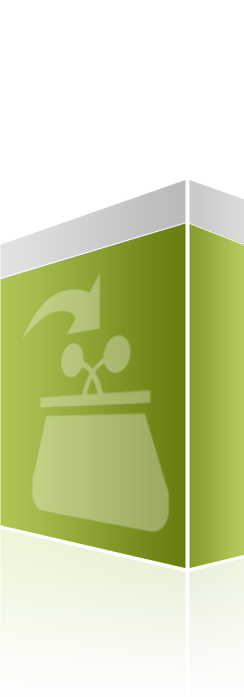 8
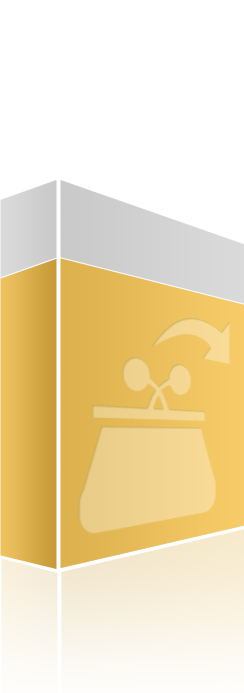 Основные характеристики бюджета
Доходы – Расходы = Дефицит (Профицит)
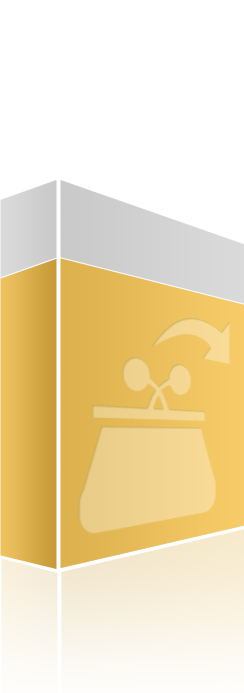 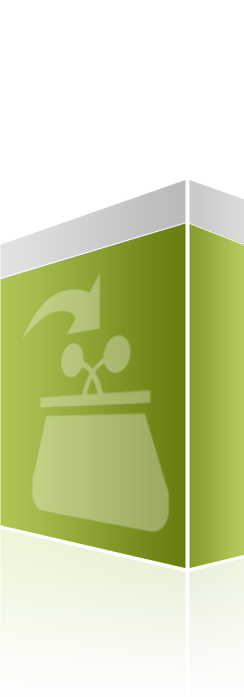 Доходы
Расходы
Расходы
Доходы
Дефицит
(расходы больше доходов)
Профицит
(доходы больше расходов)
При превышении расходов над доходами принимается решение об источниках покрытия дефицита (например, использовать имеющиеся накопления, остатки, взять в долг).
При превышении доходов над расходами принимается решение, как их использовать (например, накапливать  резервы, остатки, погашать долг).
Сравнительная характеристика доходной и расходной частей бюджета в 2020-2022 годах